DIFFERENTIËREN BIJ Modelleren
VRIJDAG 13 DECEMBER 2019
Peter Uylings
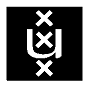 Bloom
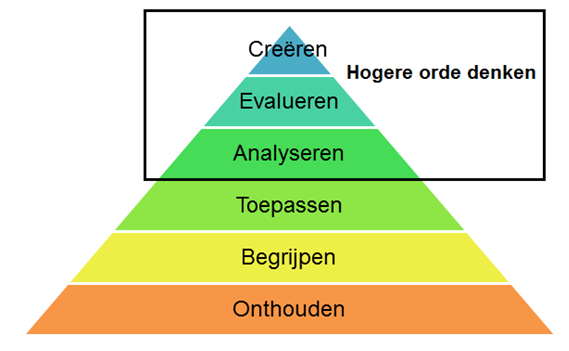 Verbeterde Bloom
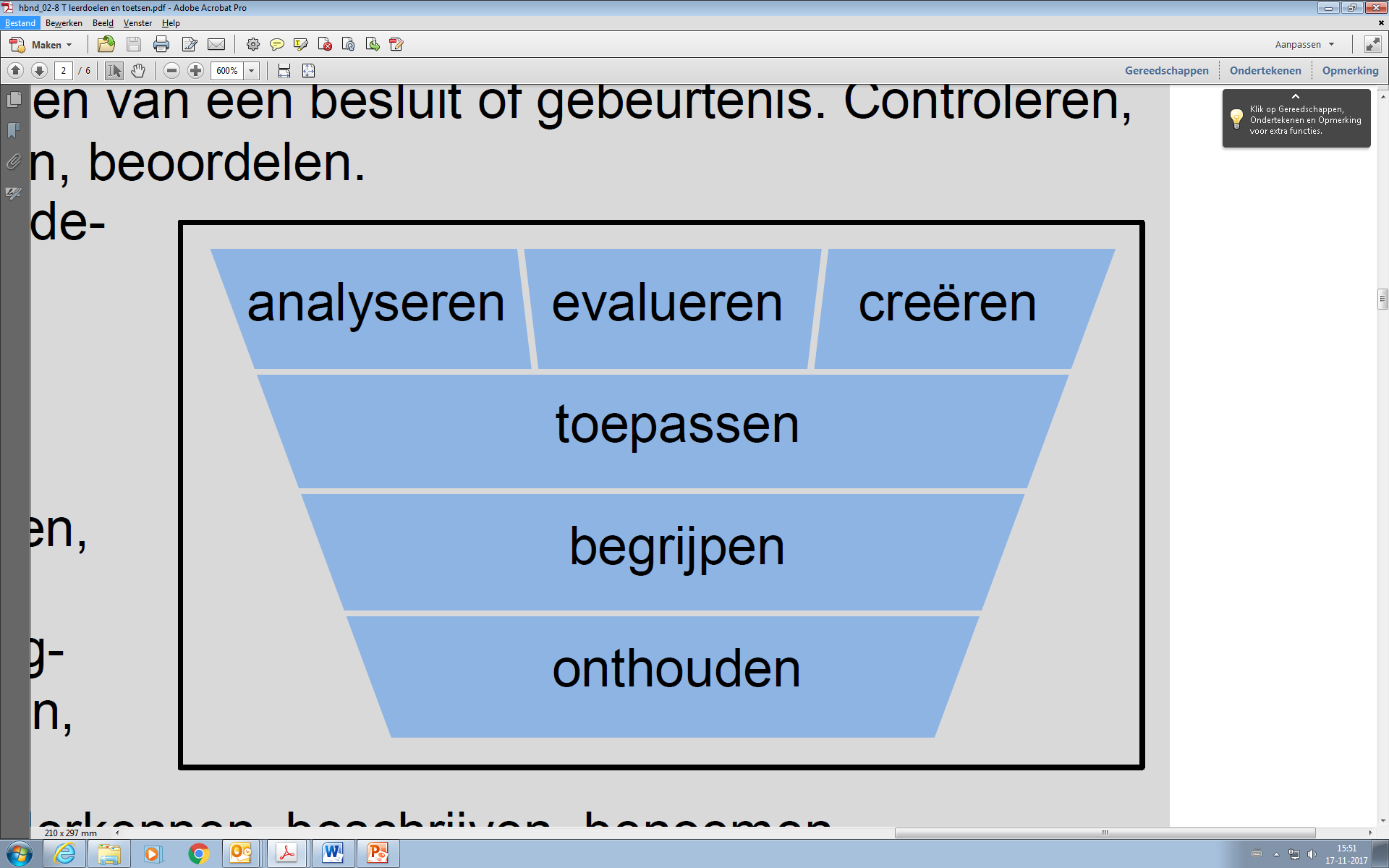 Higher Level skills
Hogere orde denkvaardigheden


Lower level skills
Lagere orde denkvaardigheden
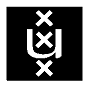 Centrale Examens
Natuurkunde-examens
Modeldenken
Computermodellen
Quantum-modellen
Modelleren
Modelweergaven
Handreiking Modelleren
Modeldenken
Basis van de wetenschap
Psychologie
Psychometrie
Biologie
Fysische Geografie 
Natuurkunde
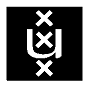 (Natuur)wetenschappelijk proces
(onderzoeks)vraag
Hypothese / Theorie / Model
Metingen 
Conclusies
      Nieuwe vraag 
	Nieuwe Hypothese / Theorie / Model
 	Nieuwe metingen
      Nieuwe Conclusies
              Nieuwe vraag …
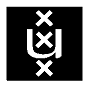 Modeldenken
Natuurkunde is modeldenken.
Moeten de leerlingen zich bewust zijn van modeldenken?
Ja, maar niet overdrijven.
Houd rekening met de zwakkere leerlingen.
De start..
Van vrije val naar kegel
Auto & bus
Kinematica naar dynamica
Van trein0 naar treinD
Animaties!
Bij NLT, waar en hoe beginnen. Leerlingen zelf. 
Bij natuurkunde: gebruik door docent.
Gebruik bij examens
Elk examen gebruikt expliciet of impliciet modelleren
Zie recente en eerdere voorbeelden..
Atoommodellen
Quantumwereld
Modeldenken in Quantumwereld
Model van de debroglie-golflengte
CONCEPT -  CONTEXT
‘Op de rand van Klassiek en Quantum’
Als iets klassiek niet te verklaren is, maar met Quantum wel.

Internationaal Zeldzaam
Syllabus VWO   Domein H. Natuurwetten en Modellen
De kandidaat kan in voorbeelden die vallen binnen subdomeinen van het centraal examen fundamentele natuurkundige principes en wetmatigheden herkennen, benoemen en toepassen. Ook kan de kandidaat een model hanteren en de grenzen van de toepasbaarheid en betrouwbaarheid van een bepaald model voor een fysisch verschijnsel beoordelen.
Specificatie
De kandidaat kan:
1. in voorbeelden die passen bij de specificaties van de vwo-domeinen uit deze syllabus fundamentele natuurkundige principes en wetmatigheden herkennen, benoemen en toepassen,
principes: universaliteit, schaalonafhankelijkheid, denken in ordes van grootte, analogie;
wetmatigheden: behoudswetten, wetten van Newton, kwadratenwet;
vakbegrippen: natuurwet, natuurconstante, verband, vergelijking;
.
Syllabus VWO
2. voorbeelden die passen bij de specificaties van de vwo-domeinen uit deze syllabus gebruiken om toe te lichten hoe het begrip model in de natuurkunde wordt gehanteerd en de grenzen van de toepasbaarheid en betrouwbaarheid van een bepaald model voor een fysisch verschijnsel beoordelen,
het inzicht toepassen dat een model een vereenvoudigde weergave van de werkelijkheid  is en dit relateren aan de beperkte toepasbaarheid van het model;
onderscheid maken tussen een denkmodel, schaalmodel, numeriek model en
computermodel;
vakbegrip: iteratief proces;
3. modelstructuren herkennen in computermodellen en het gedrag van deze modelstructuren toelichten en onderzoeken en aan de hand van voorbeelden uitleggen waar grenzen aan de voorspelbaarheid uit voortkomen,
modelstructuren: verval en groei (1e orde), oscillaties en bewegingen (2e orde);
vakbegrippen: rekencapaciteit, stapgrootte, beginvoorwaarde.
Modelleren
Als je precies weet hoe het zit, heb je geen model nodig
Eenvoudig beginnen
Aannames
Handreiking Modelleren
Ontbrak nog in de SLO Handreiking
Handreiking Modelleren
Voor SE en CE
Modelweergaven in CE
Modelleerprogramma’s voor SE
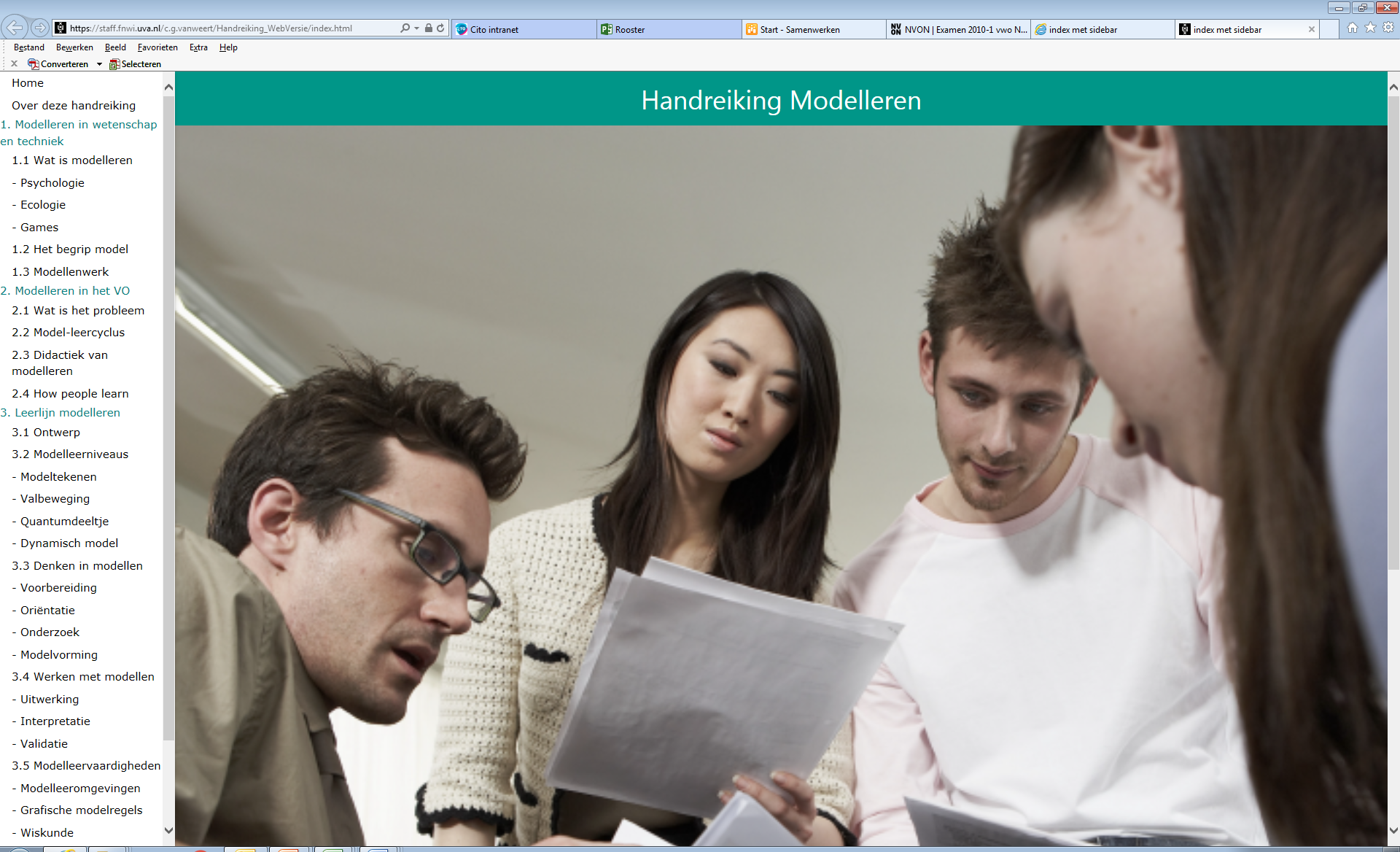 Handreiking Webversie
Hawking radiation
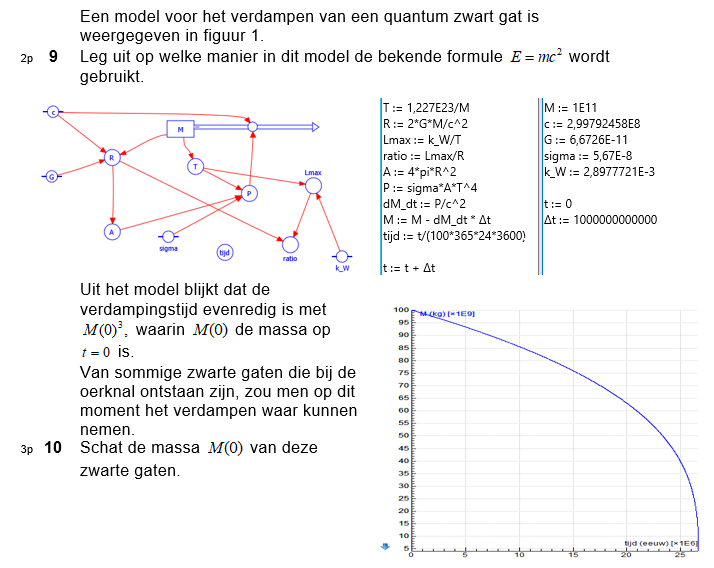